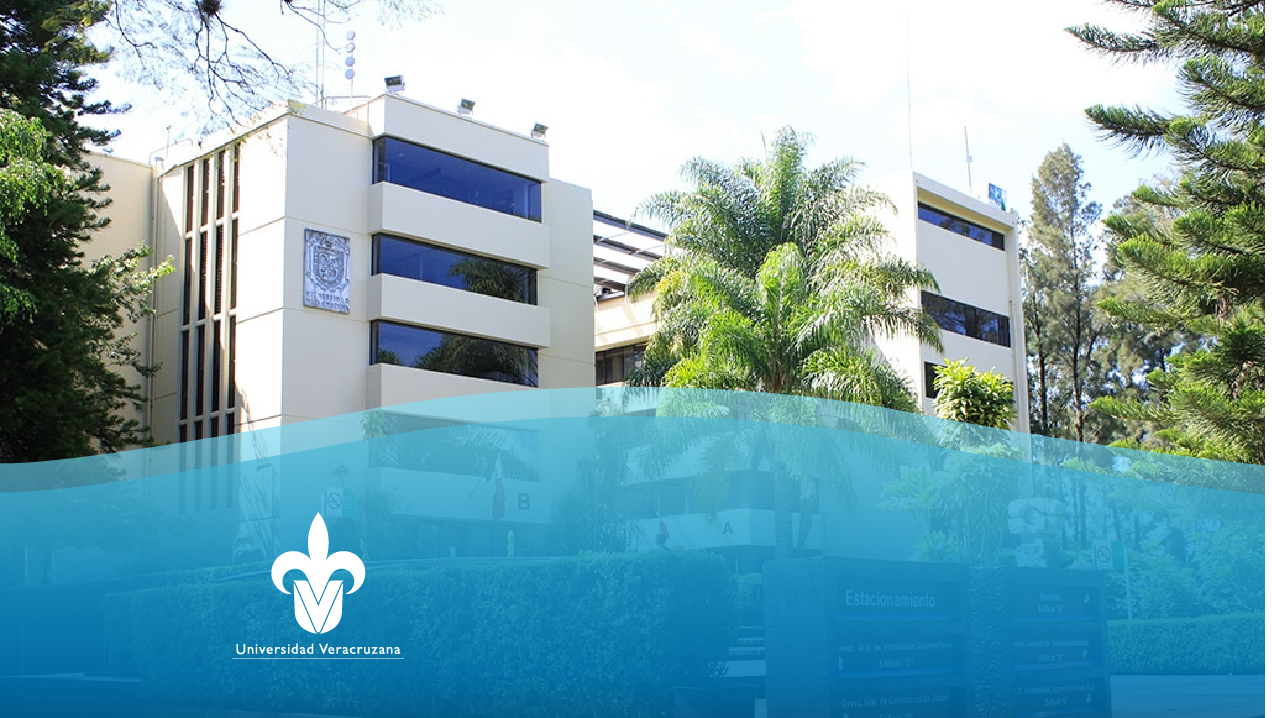 Último reporte de resultados de la Comisión de Evaluación del MEIF 2015-2017
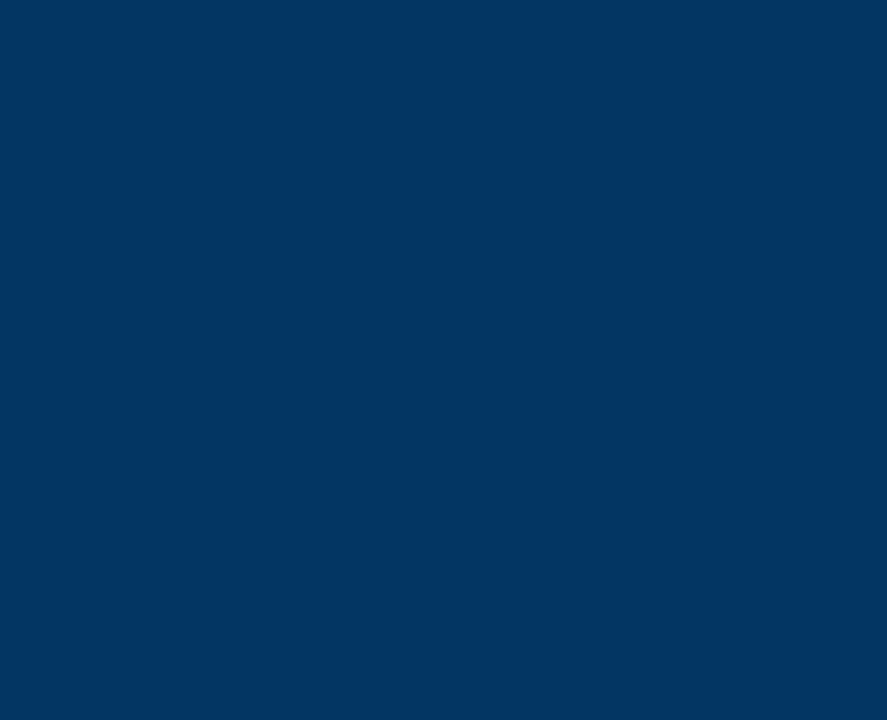 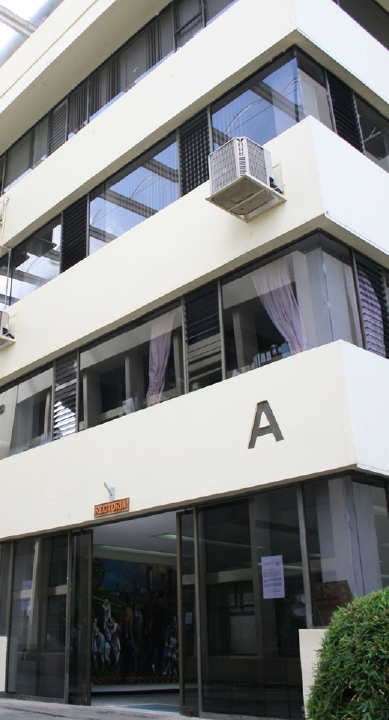 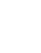 Formación Disciplinar
[Speaker Notes: Colocar plantilla]
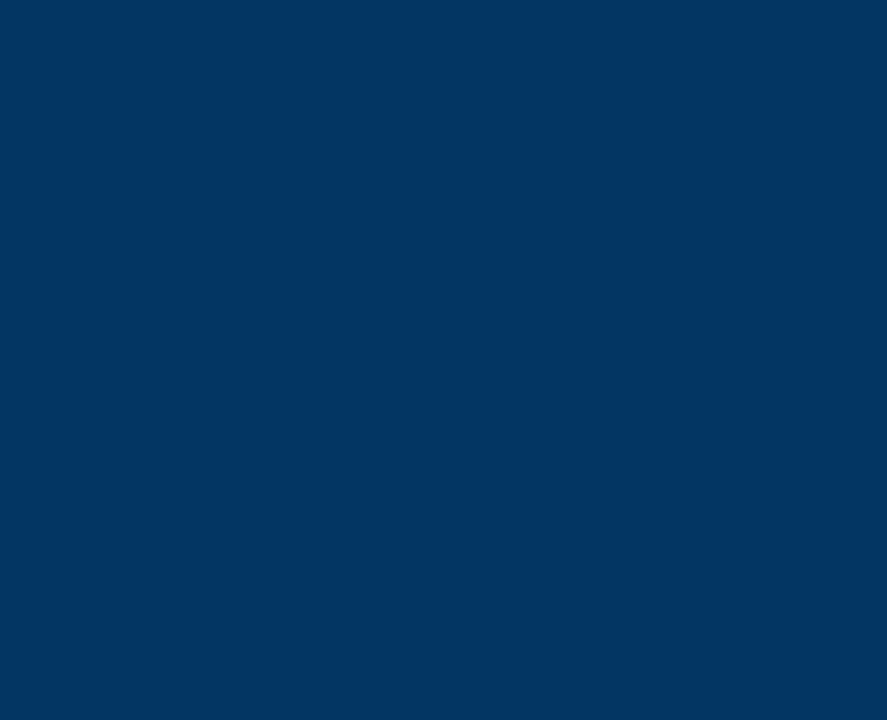 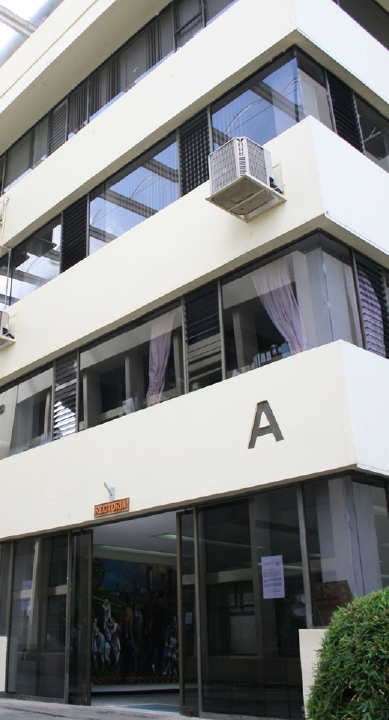 Si bien se cumple con el objetivo de brindar una formación disciplinar de acuerdo a cada perfil de las distintas áreas de conocimiento que ofrece la UV, se exhibe un gran hermetismo a los planteamientos de la Formación Integral que propone el MEIF, asociado a un afán de conservar el dominio en la formación disciplinar de los estudiantes, pero también a proteger intereses laborales, personales y gremiales.
Conclusión
Lineamientos MEIF para la Formación Disciplinar (FD)
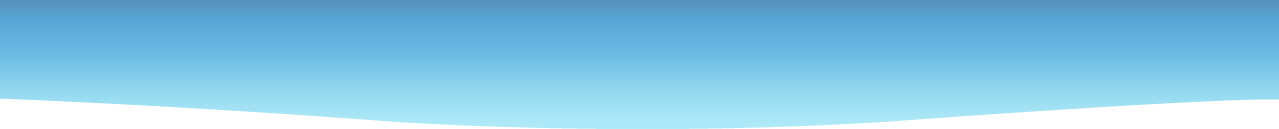 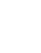 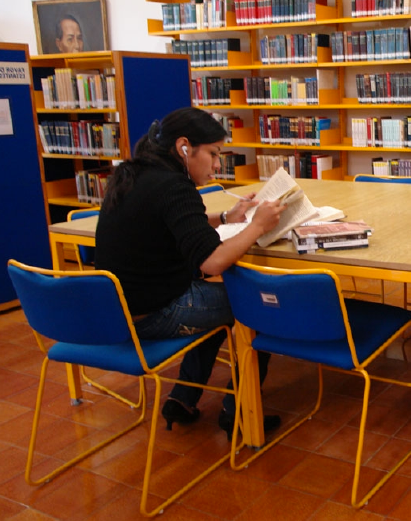 En el MEIF la FD está presente en todas las áreas de formación del plan de estudios.
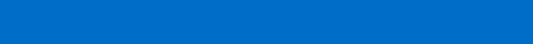 Área de Formación Básica de Iniciación a la Disciplina
Contiene aprendizajes que cada profesional debe manejar en función de su disciplina.
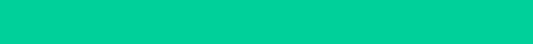 Área de Formación Disciplinar
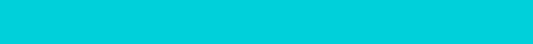 Área de Formación Terminal
Los cuerpos colegiados de cada carrera son los responsables de definir los contenidos y experiencias que consideren adecuadas para la formación del estudiante.
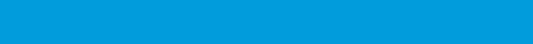 Área de Formación de Elección Libre
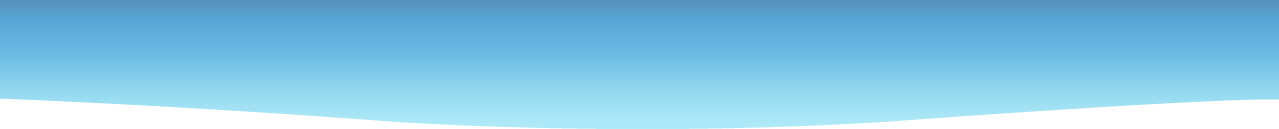 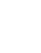 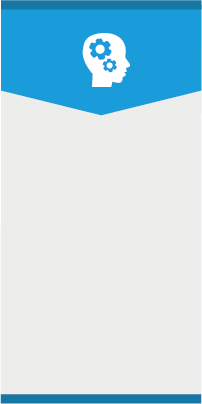 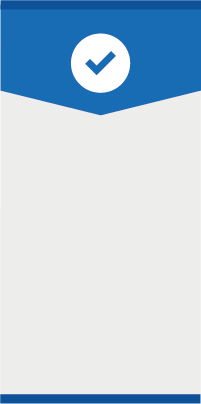 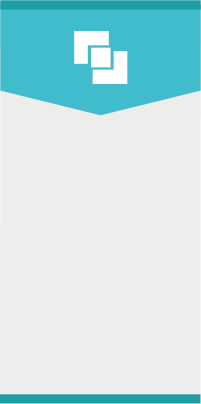 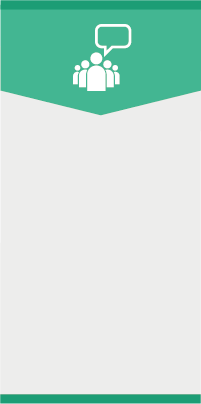 Análisis de los Hallazgos
Distribución de créditos disciplinarios en los PE vigentes
Cumplen con los lineamientos propuestos por el modelo.
La percepción de que éstos son insuficientes refleja que los créditos de las otras áreas no son significados como disciplinares.
Separación/frontera entre las distintas áreas de formación que limita los alcances de la formación integral.
El reclamo de insuficiencia de créditos también pone al descubierto amenazas sentidas a un dominio y hermetismo tradicional mediado por intereses personales y gremiales.
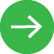 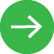 [Speaker Notes: Incluir las flechas en la animación]
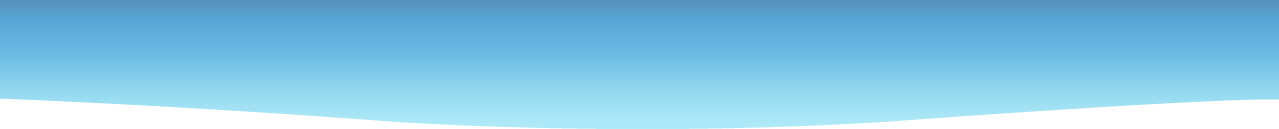 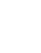 Dimensionamiento crediticio
(Documento Fundacional)
ANUIES: 300 a 450 créditos - - - MEIF 350 créditos mínimo.
En la licenciatura, el objetivo fundamental será el desarrollo de conocimientos, actitudes, aptitudes, habilidades y métodos de trabajo para el ejercicio de una profesión. Los planes de estudio de este nivel educativo estarán integrados por un mínimo de 300 créditos (SEP, 2000.  Acuerdo 279 Art. 13, Fracción II)
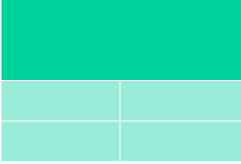 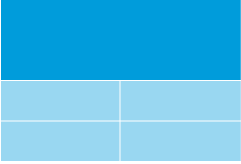 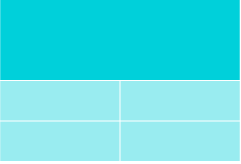 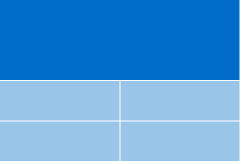 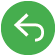 * En esta área de formación los estudiantes tienen la opción de cursar EE optativas de su plan de estudios o EE de otros planes de estudios relacionados con su formación disciplinar.
NME, 1999
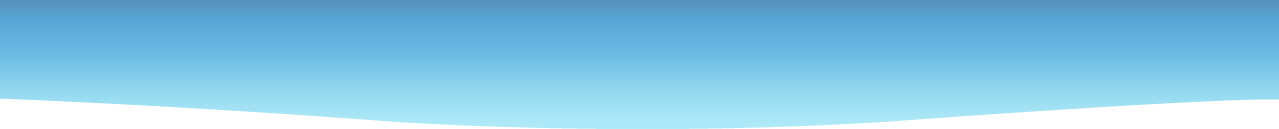 Estructura de los planes de estudio (76)
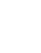 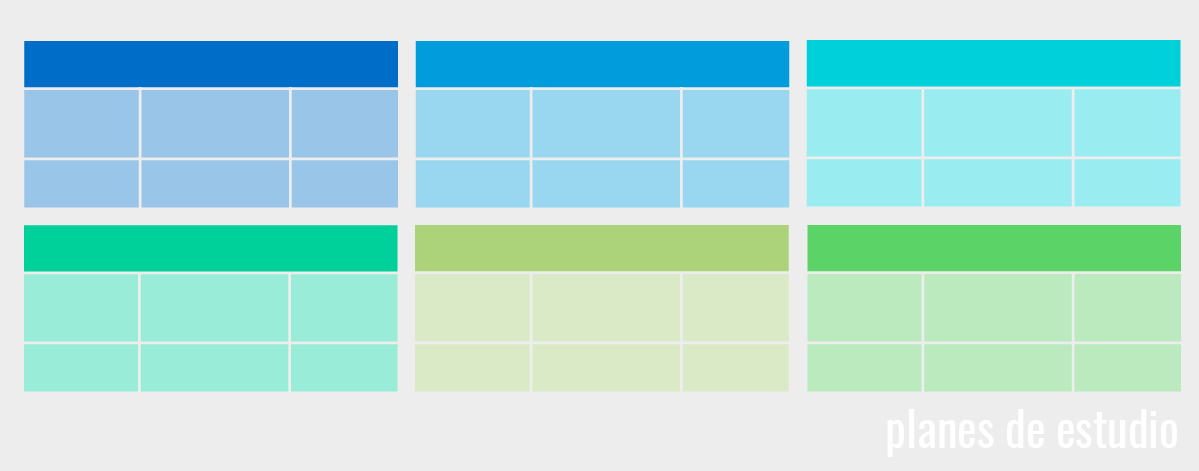 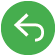 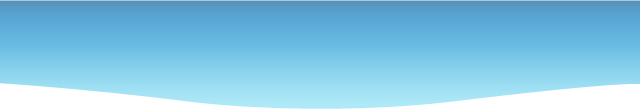 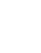 Cumplen con los requisitos de diseño en cuanto a estructura y formato.
Su contenido no refleja una suficiente problematización de la disciplina y profesión con respecto a los fines que el modelo propone.
Aparecen enunciaciones del MEIF y sus componentes a lo largo del documento, pero no se aprecian inflexiones sobre su operatividad, específicamente en las mallas curriculares y perfiles de egreso.
Análisis de hallazgos
Planes de estudio
Se reporta insuficiente apoyo Institucional para el diseño, rediseño y seguimiento para la actualización de los Planes y Programas de Estudio. Las facultades perciben, en buena medida, dicho procedimiento como burocrático.
No se han modificado 28% de los planes de estudio desde hace más de 10 años.
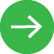 [Speaker Notes: Incluir la flecha en la animación]
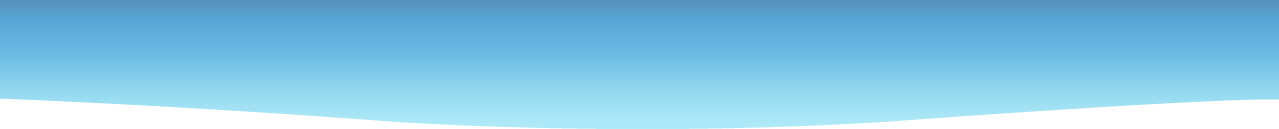 Vigencia de los planes de estudio
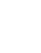 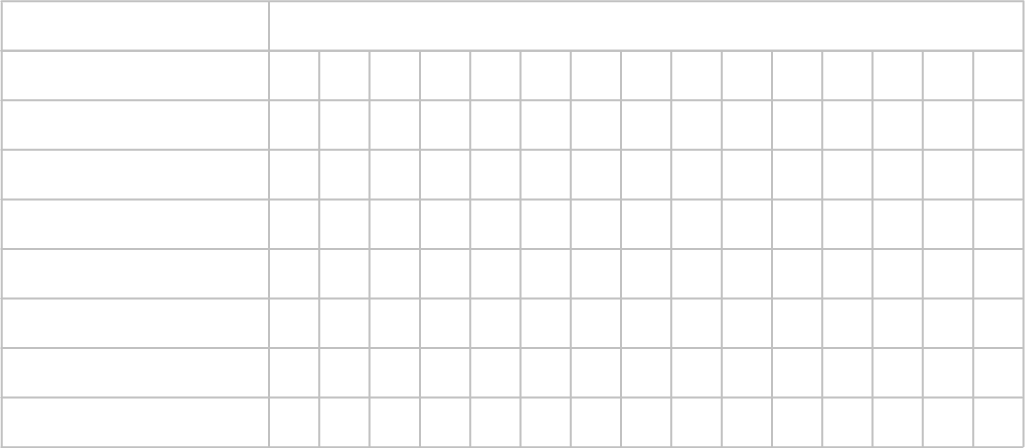 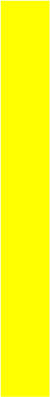 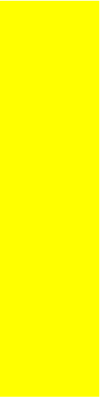 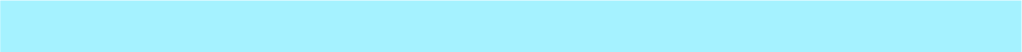 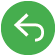 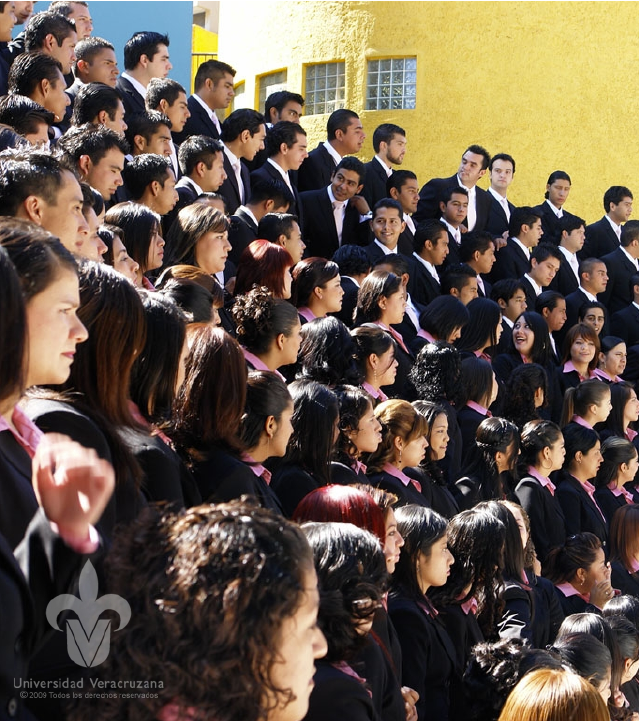 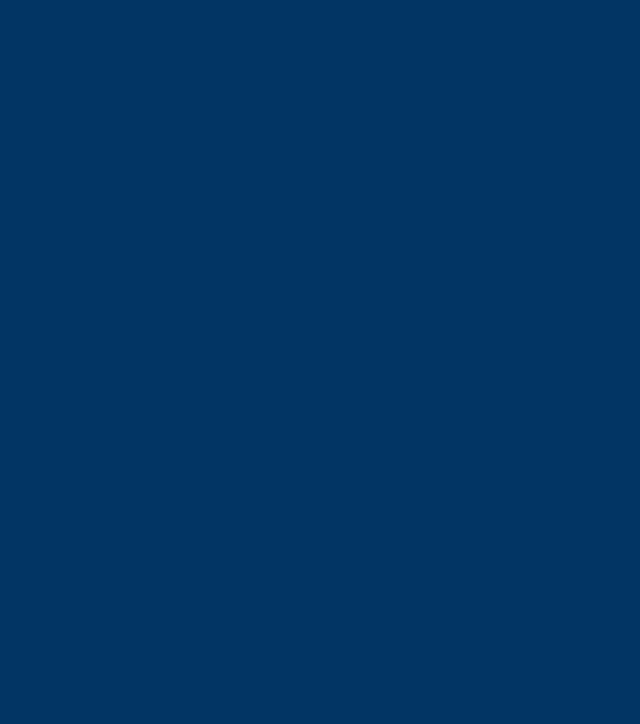 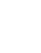 Aunque 62% de los estudiantes que participaron en la encuesta indicó que su Plan de Estudios incluye EE optativas, un 40% señaló que éstas contienen temáticas diferentes a las de su interés.
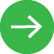 El AD ha acaparado la formación profesional dejando a un lado el planteamiento de la integralidad, evidente en la falta de acciones deliberadas para lograrla.
Análisis de los hallazgosFormación integral
Existen señalamientos, principalmente desde CIEES y COPAES, que indican cierta superficialidad en los planteamientos de la integralidad, no observándose a lo largo de las EE que integran los currículos, ni en los perfiles de egreso.
[Speaker Notes: Incluir la flecha en la animación]
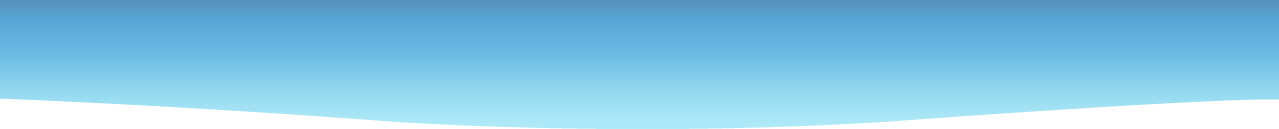 Opinión de los estudiantes sobre las EE del Plan de Estudios
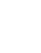 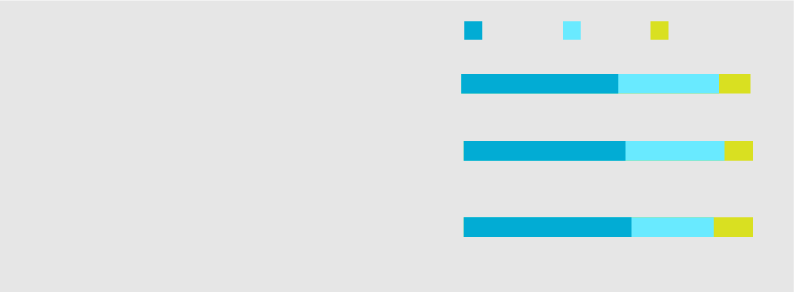 No
Sí
No lo sé
La mayoría de los contenidos de las EE son pertinentes y actualizados.
59%
60%
62%
27%
27%
18%
10%
9%
16%
La seriación en las EE permite el avance de mi trayectoria escolar.
Mi plan de estudios incluye EE optativas en el área disciplinar.
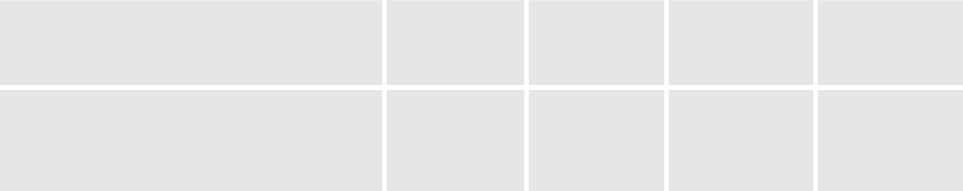 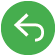 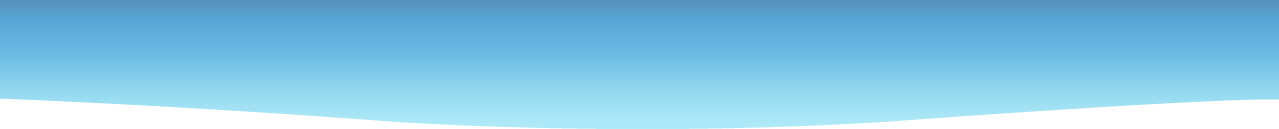 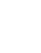 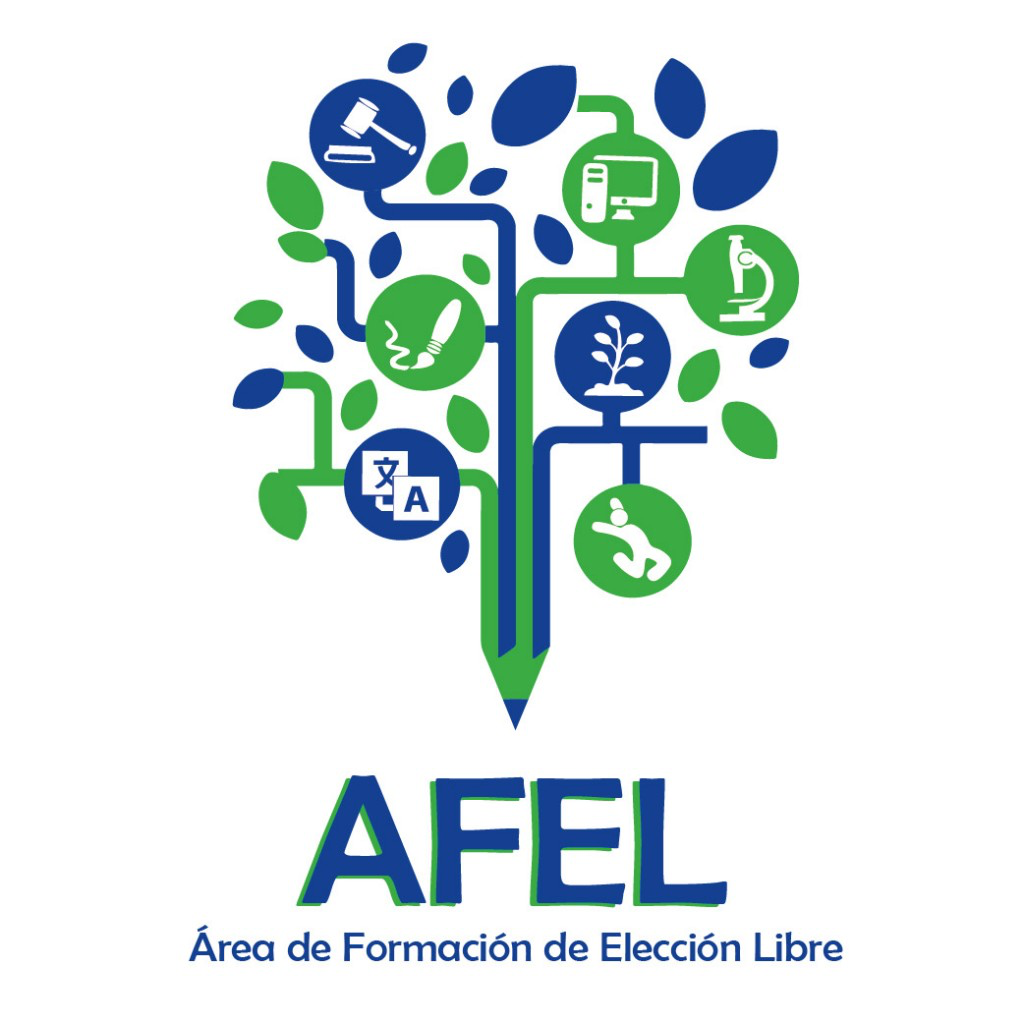 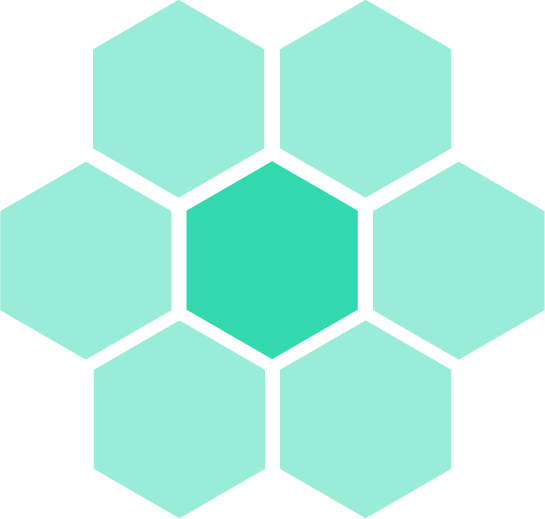 Ecología y cultura ciudadana
Salud 
integral
Formación y divulgación científica
EE
AFEL
Innovación educativa
EE Área de Formación de Elección Libre
Vivencias particulares y/o profesionales.
Saberes distintos y complementarios a su disciplina y futura profesión que inciden en la formación integral.
Manifestaciones artísticas
Idiomas
[Speaker Notes: Cambiar los círculos por otro más atractivo]
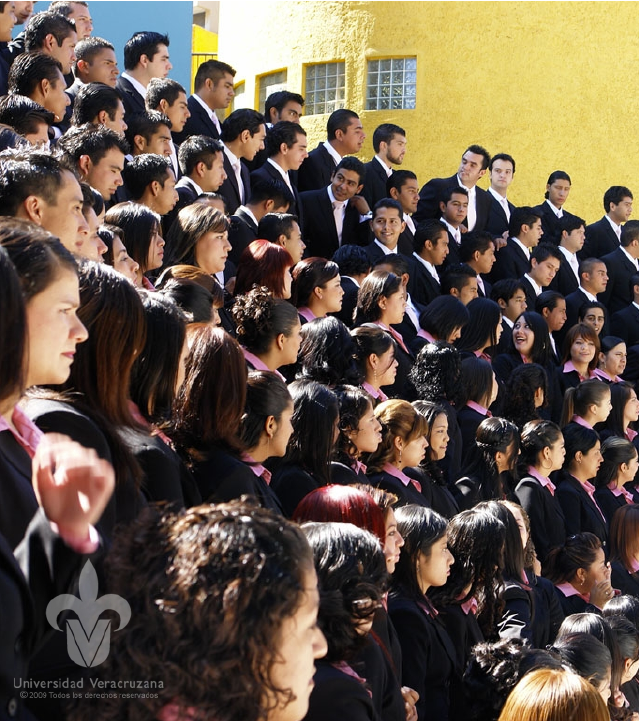 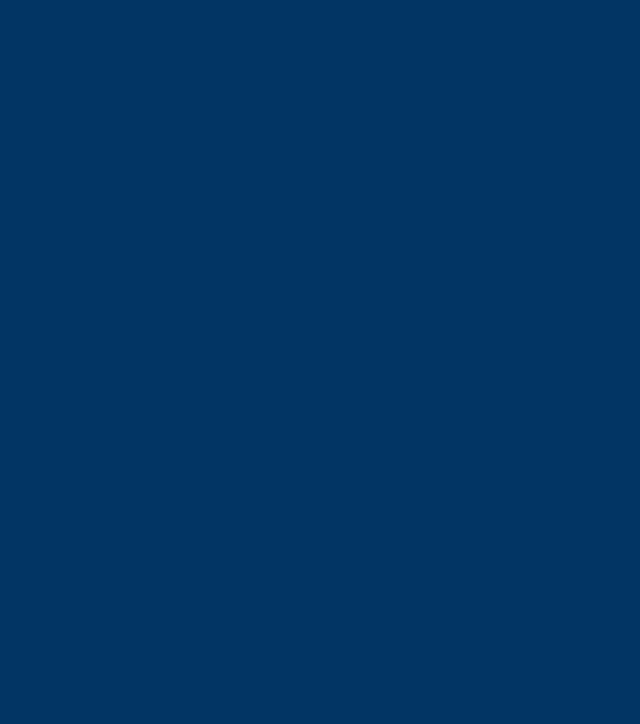 El AFEL es el área que mejor ha contribuido a los planteamientos de la formación integral, enriquecida por la interacción interdisciplinaria.
Conclusiones
Desde el AFEL se han optimizando recursos y vinculado la enseñanza formal con la no formal. Sin embargo, aún se observa dispersión, oferta excesiva e inequitativa en las regiones y la necesidad de una reglamentación que dirija de manera más clara su operación.
Docentes AFEL
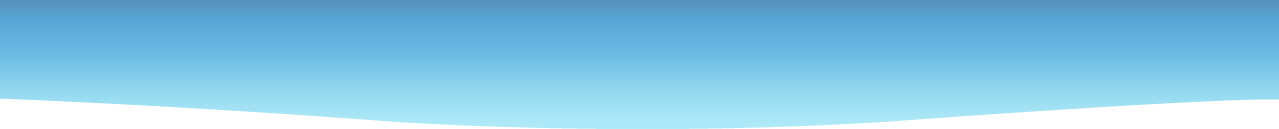 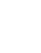 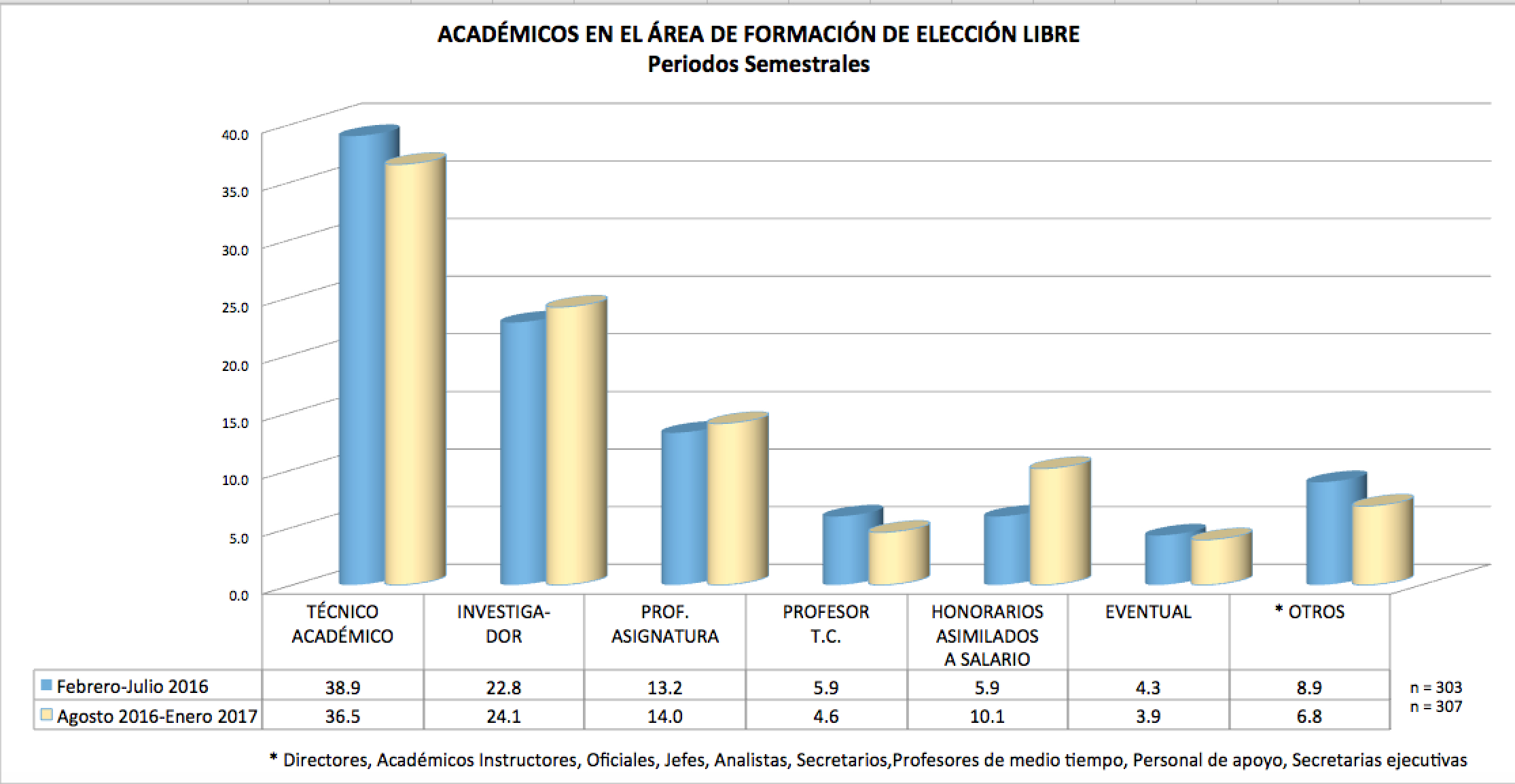 Docentes AFEL
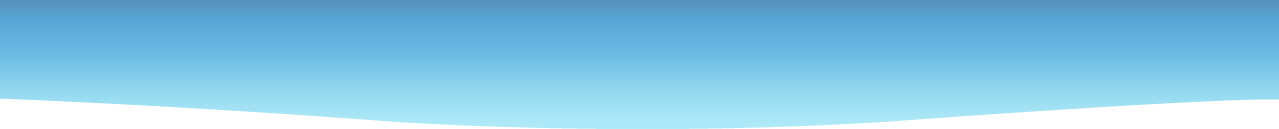 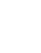 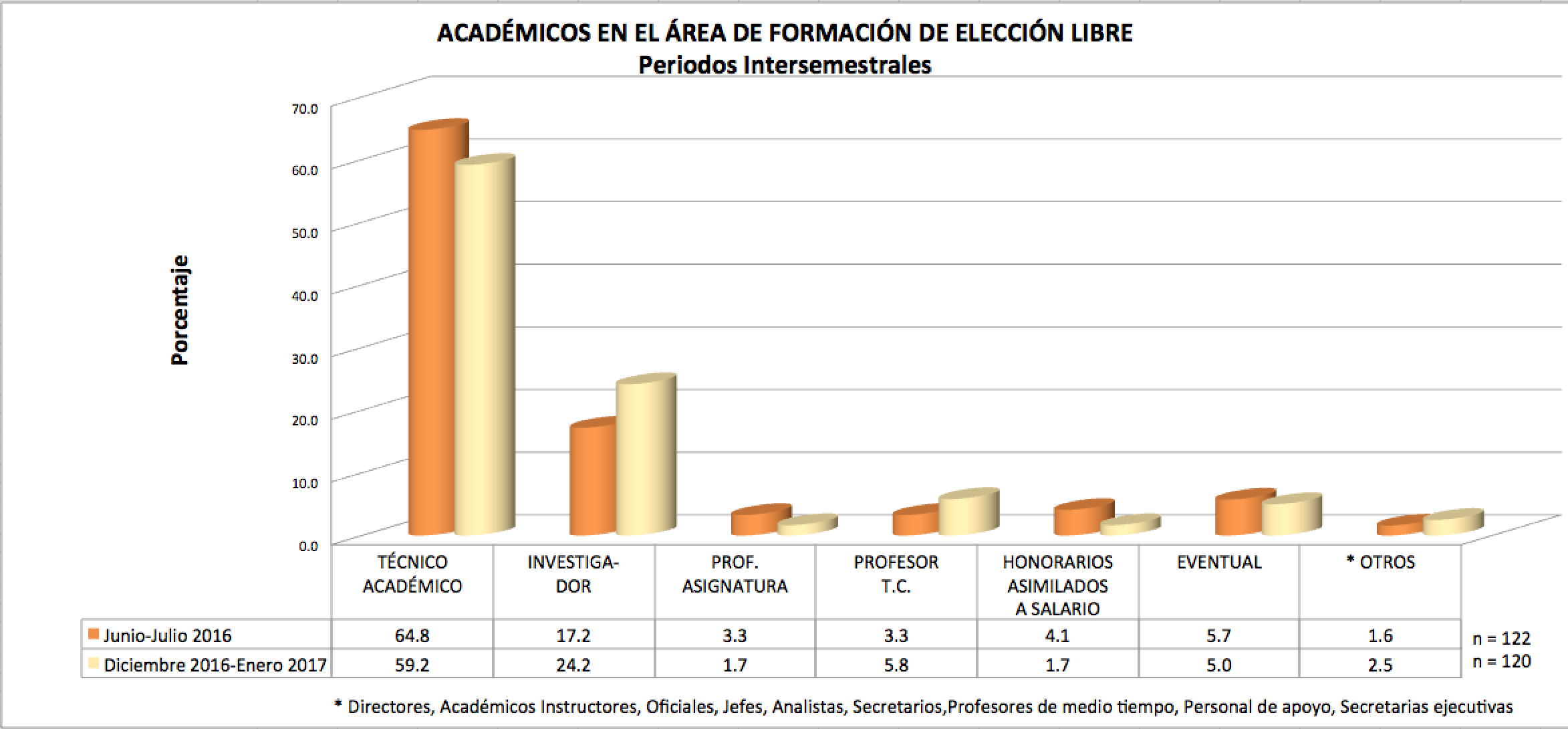 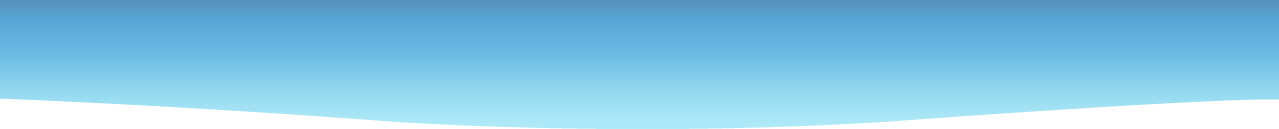 Estudiantes que cursaron EE de AFEL
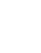 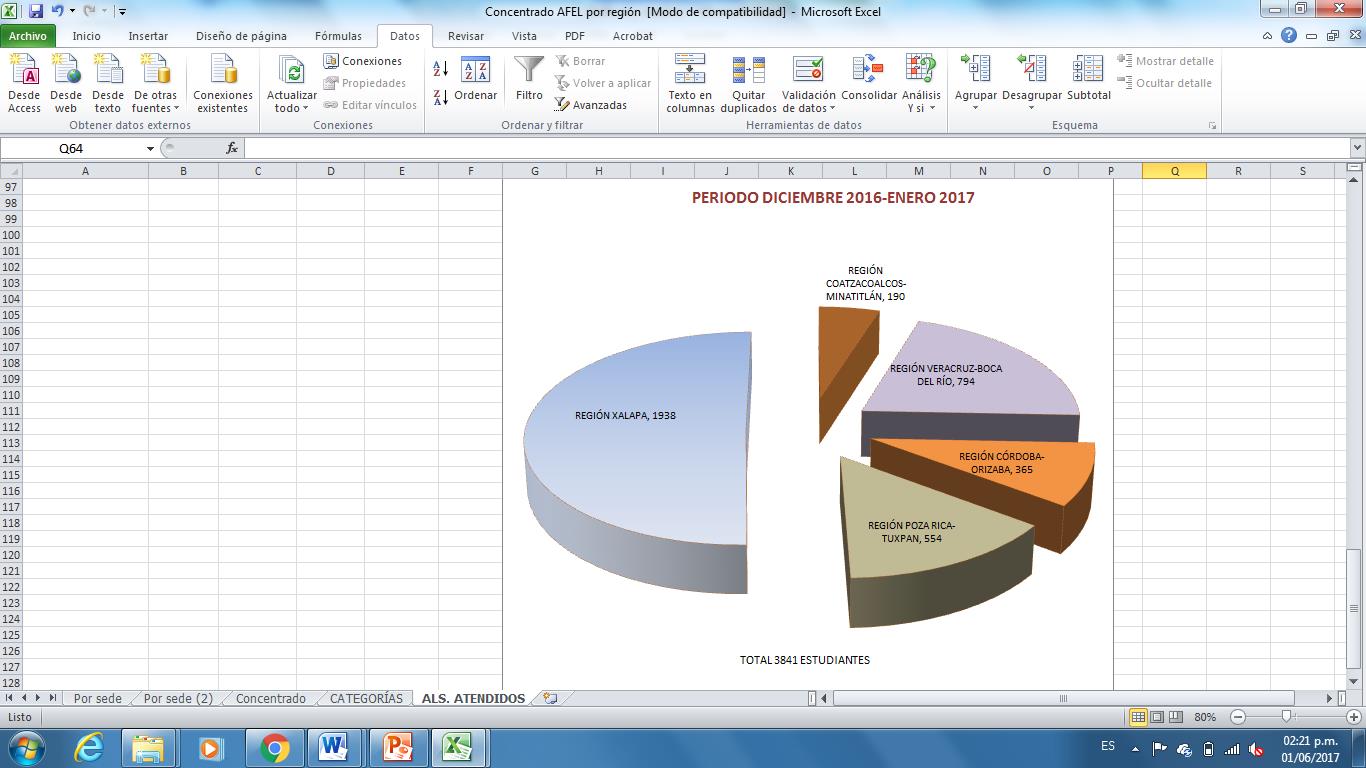 Incluye estudiantes atendidos en los Centros de Idiomas y de Autoacceso.
[Speaker Notes: Excesiva y no necesariamente pertinente]
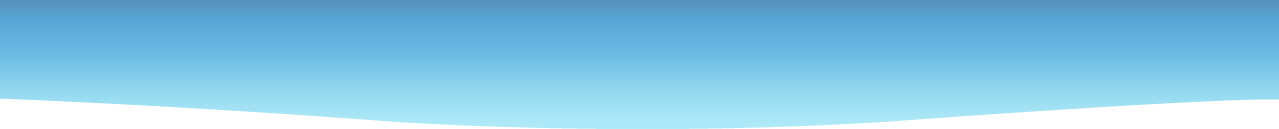 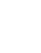 Formación integral como su responsabilidad.
Formación integral mediante EE deportivas y artísticas.
1. Vinculada a la Formación Integral
82%  de satisfacción en estudiantes.
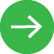 AFEL hallazgos
70% de los estudiantes han cursado EE diferentes a las de su disciplina.
18% de los estudiantes declara que en sus facultades sólo les permiten cursar EE de su disciplina.
2. Espacio como obstáculo para aprovechar las EE de AFEL
Las facultades no facilmente aceptan la impartición de cursos AFEL artísticos o deportivos.
[Speaker Notes: Incluir flecha en la animación]
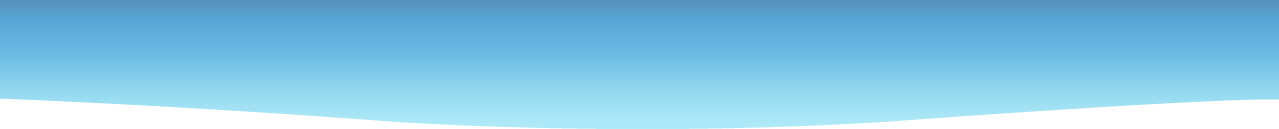 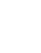 AFEL oferta
Concentración de la oferta
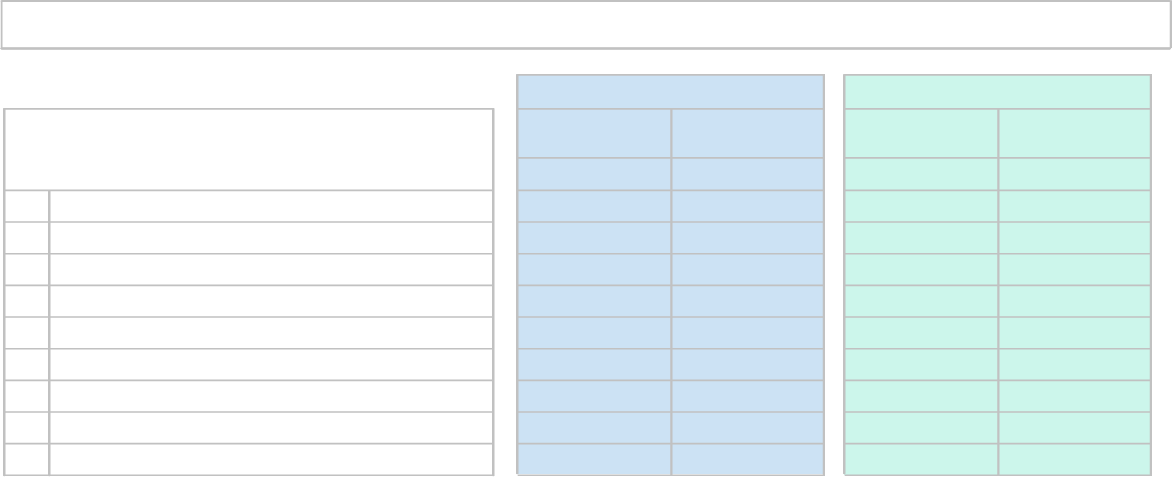 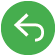 AFEL hallazgos
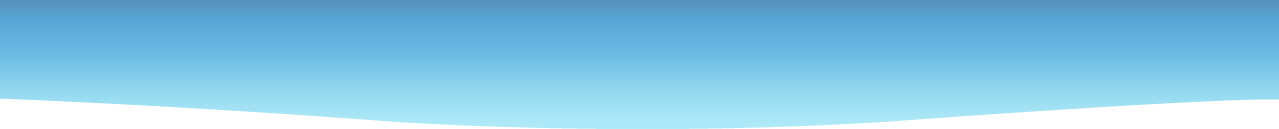 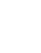 3. Suficiencia y diversidad de la oferta.
58% de los estudiantes señala que la oferta de estas EE es suficiente en su región.
61% de los directivos (áreas B-A y Artes) subraya que nunca o algunas veces reciben estudiantes de distintos programas en su entidad.
Oferta vasta, excesiva en Xalapa.
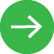 Mayor diversidad en Xalapa
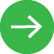 [Speaker Notes: .Incluir las flechas en la animación]
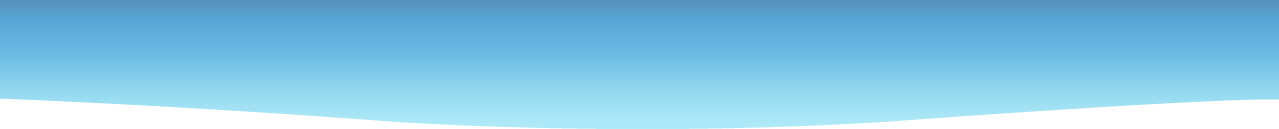 AFEL oferta
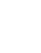 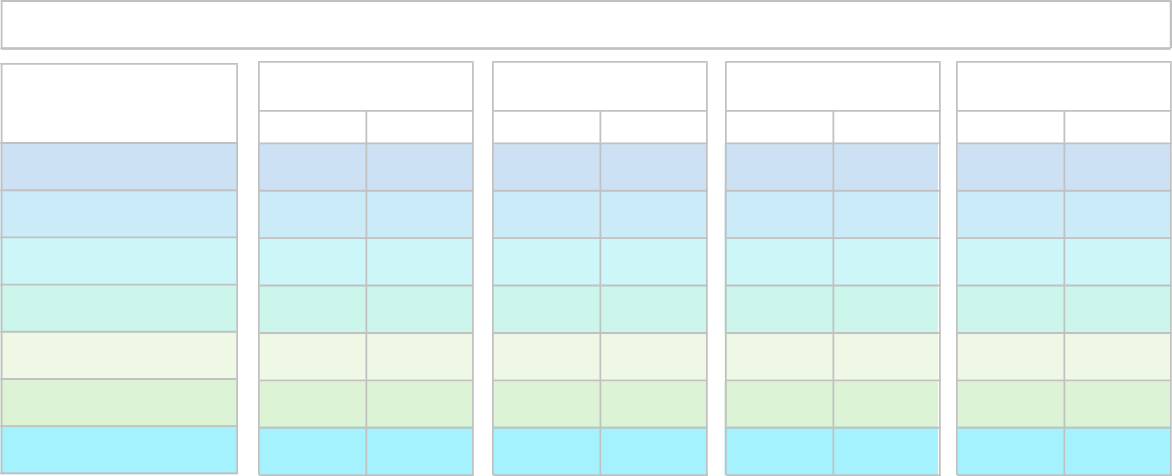 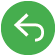 No incluye oferta de Centros de Idiomas y Centros de Autoacceso.
[Speaker Notes: Excesiva y no necesariamente pertinente]
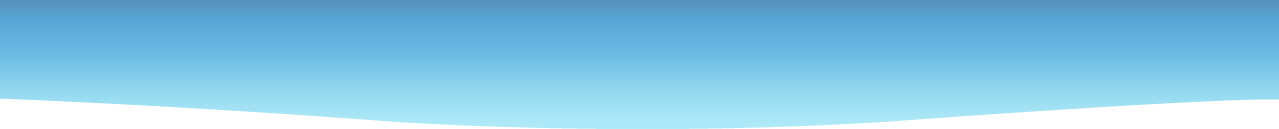 AFEL oferta
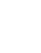 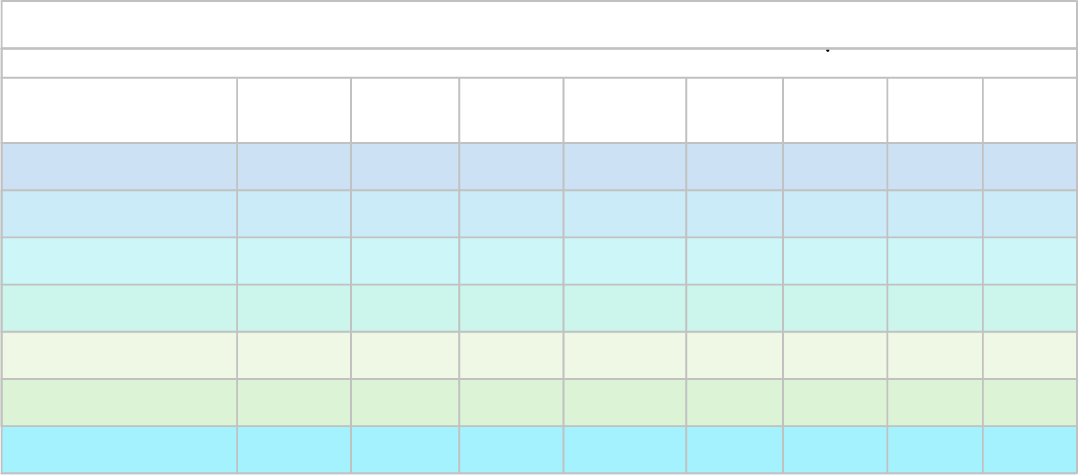 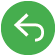 AFEL hallazgos
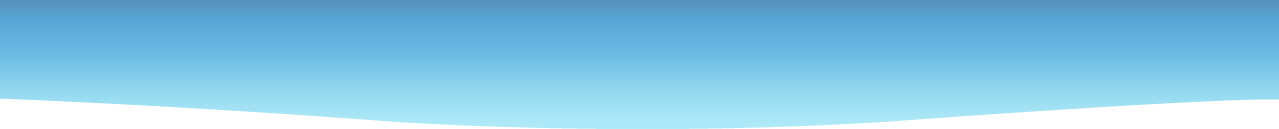 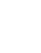 Formato y guía desactualizados para diseño de programas EE.
Referencia a burocratización para dar de alta las EE.
4. Diseño y registro de EE
Enunciación de los saberes y la evaluación del desempeño irrelevante y superficial, los docentes los llenan como requisito y no porque le vean sentido.
EE para complementar  carga de créditos, inflando la demanda.
5. Inscripciones
Inscripción en ventanilla.
El número de oportunidades para cursar EE rebasa la segunda inscripción.
AFEL hallazgos
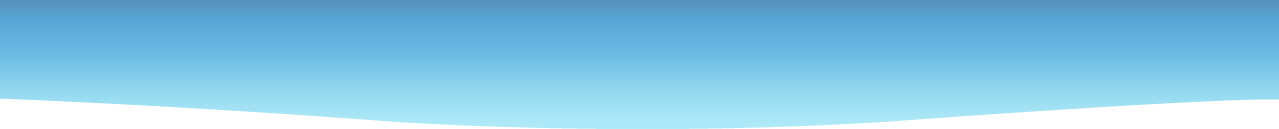 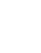 6. Facilita la socialización con estudiantes de otras áreas
EE AFEL constituyen espacios curriculares donde estudiantes de diferentes carreras interactúan y aprenden juntos.
Perspectiva más acentuada en los profesores y los tutores.
7. EE de AFEL desvaloradas por algunos, vistas como “pérdida de tiempo y de créditos” por otros
Se evidencia cómo la formación del estudiante se sigue enfocando hacia lo disciplinar y no a lo integral.
[Speaker Notes: Incluir la flecha en la animación]
AFEL hallazgos
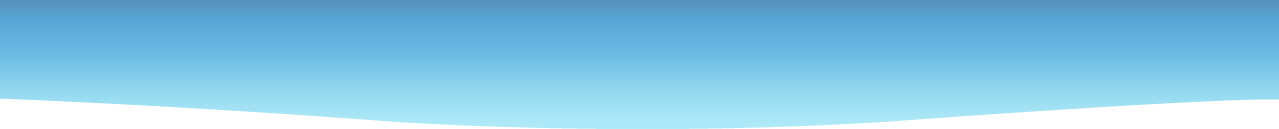 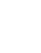 Aparentemente es un área que no le cuesta a la Universidad porque se derogan gastos aprovechando los recursos existentes, sin embargo encontramos que hay costos indirectos:
Movilidad para tomar las Experiencias Educativas.
8. Costo real no evidente
Desplazamiento de maestros a dependencias y/o regiones.
Investigadores y Técnicos Académicos imparten EE de AFEL cuando algunos podrían ofrecer disciplinarias.
Renta de espacios y equipo.
Secciones pequeñas.
Para determinar el costo real, es importante también tomar en cuenta aquellas EE disciplinares donde se registran estudiantes  para AFEL.
[Speaker Notes: Incluir la flecha en la animación]
AFEL hallazgos
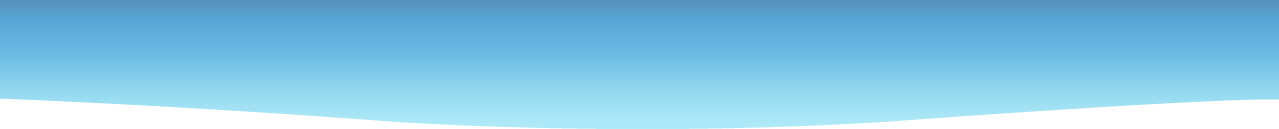 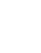 La magnitud y dispersión temática y geografica se evidencia en el número de secciones, EE, y sedes.
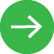 Es un Área de formación sin dirección independiente.
9. De administración compleja
No tiene coordinaciones regionales. Se apoya en la voluntad de las dependencias y de quienes enseñan.
Requiere un reglamento.
Se reconoce que a pesar de estos retos, el AFEL ha mantenido una oferta diversa y los estudiantes han podido cursarla con niveles de satisfacción altos, identificándola como un área que contribuye a su formación integral.
[Speaker Notes: Incorporar la flecha a la animación]
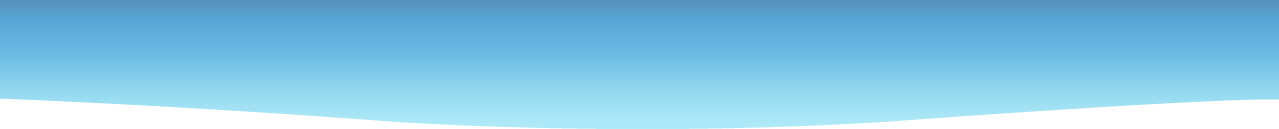 SEDES EN QUE SE OFRECEN EE DE AFEL
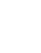 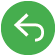 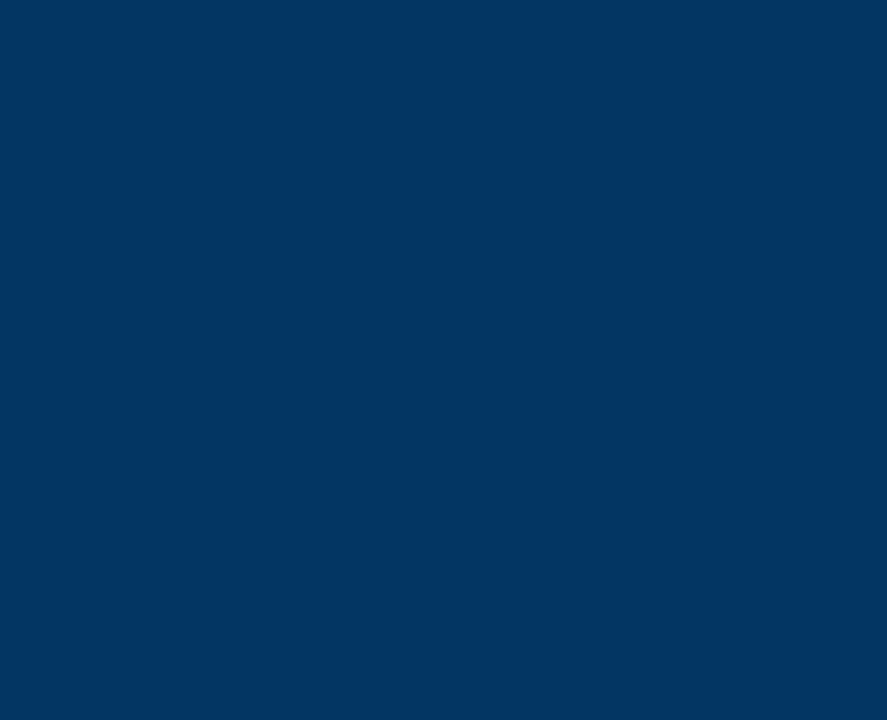 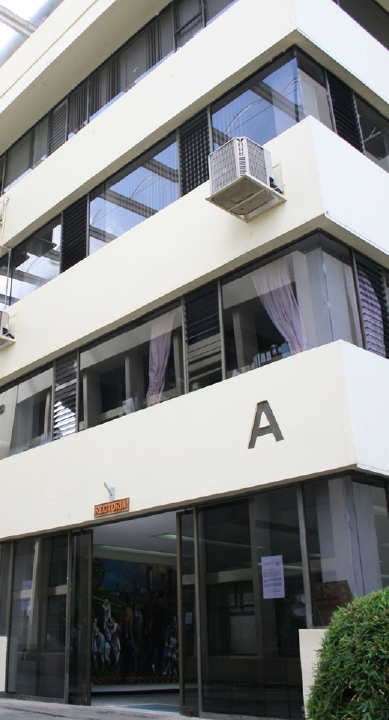 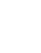 Servicio Social y Experiencia Recepcional
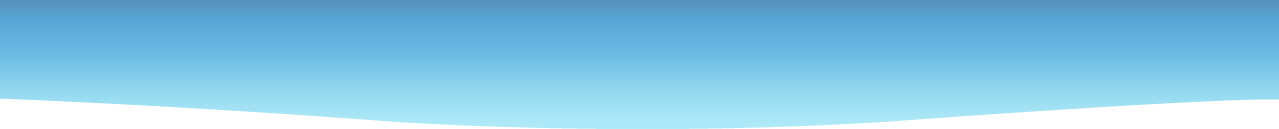 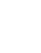 ER y SS funcionan de forma desigual en los PE. Mientras en algunos programas funcionan adecuadamente, en otros se identifica indefinición, falta de orientación y vaguedad en su sentido y alcance.
Por ello, mientras para algunos estudiantes estas EE constituyen un adecuado cierre formativo, otros se ven afectados por su mala operación, lo que pone en cuestión el logro de los propósitos del modelo educativo a nivel institucional.
Conclusiones
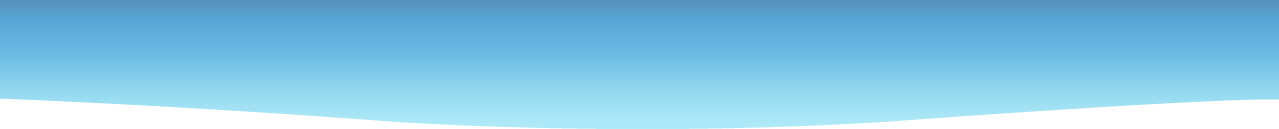 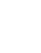 Ausencia de orientación conceptual del SS y predominio de una de tipo normativo.
Débil distinción entre el SS orientado a la profesionalización y el orientado al servicio comunitario, público o social.
Hallazgos en Servicio Social
En no pocos casos, el SS se ha convertido en una asignatura más, en un requisito administrativo-crediticio, con escaso seguimiento y evaluación, sin claridad en su orientación y sus metas.
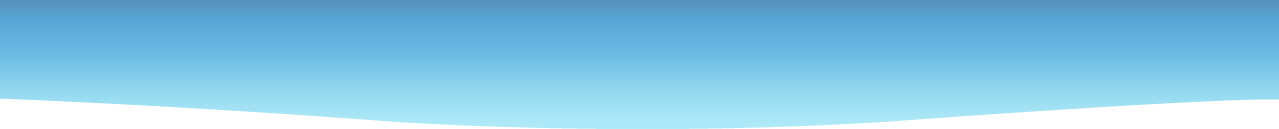 Hallazgos en Servicio Social
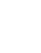 Falta de política integral de SS que se hace evidente en:
Dispersión de la implementación en las entidades caracterizada  por frágiles  acciones de  vinculación.
Pocos recursos o estrategias institucionales para apoyar a estudiantes o académicos.
Falta de un área responsable de coordinación y orientación formativa del SS.
Estudiantes con menos tiempo y condiciones poco favorables para realizar el SS; crece la tendencia de realizarlo en la UV aunque no en los programas institucionales.
Todo ello impacta negativamente a prestadores, receptores y la meta institucional de lograr una EE integradora.
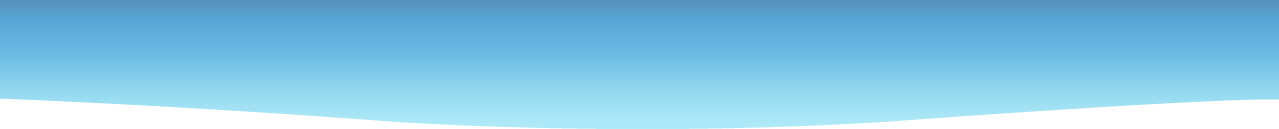 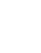 Hay interpretaciones conflictuales sobre la forma en la que debe operar la EE en las entidades, derivada en parte de la ambigüedad del marco normativo.
Hay diversidad de prácticas y criterios instituidos, que producen experiencias diferenciadas para los estudiantes.
Hallazgos en Experiencia Recepcional
Creciente acreditación por examen con relación al  trabajo escrito.
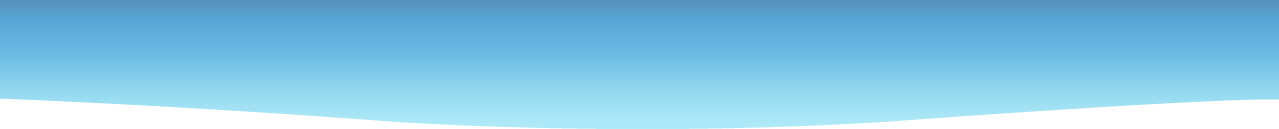 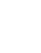 Tendencial predominio de los intereses de académicos sobre los de estudiantes: prácticas colegiadas como las de CA, pueden superponerse con las asignaciones y orientaciones de la ER.
Evidencias de acaparamiento de las direcciones del documento Recepcional; en su caso, de no reconocimiento de la tarea de dirección de dichos trabajos.
Hallazgos en Experiencia Recepcional
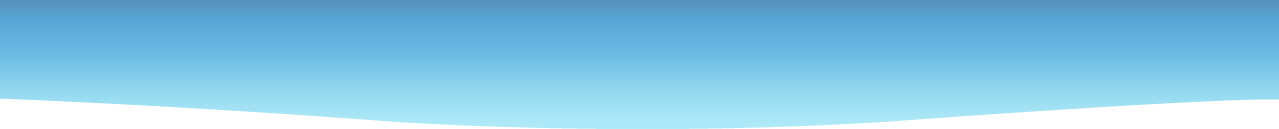 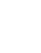 Representaciones encontradas entre directivos, académicos y estudiantes sobre la designación de directores del documento recepcional.
Hallazgos en Experiencia Recepcional
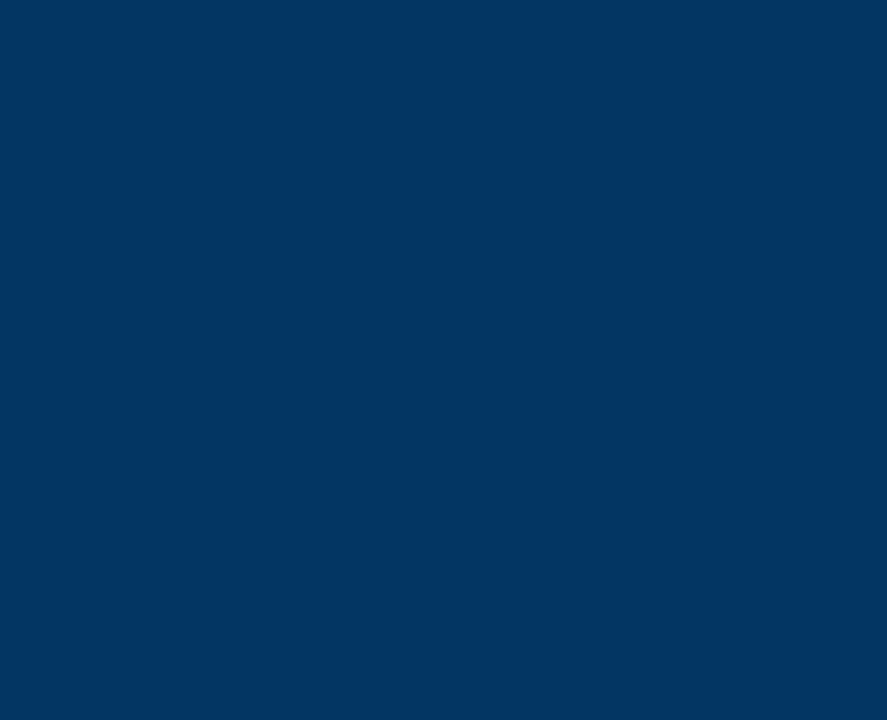 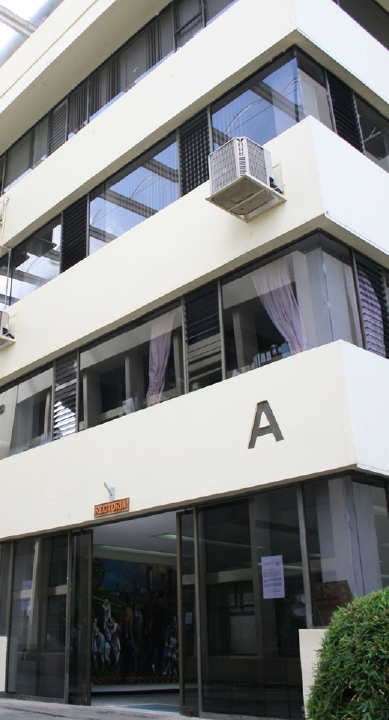 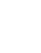 Recomendaciones
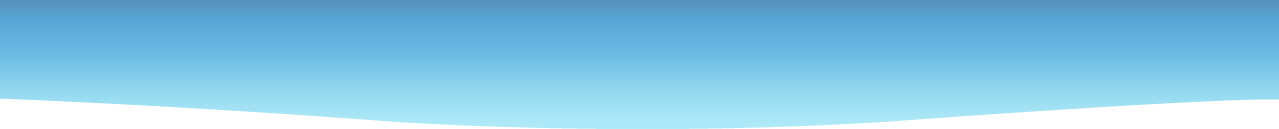 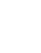 El seguimiento,  evaluación y, en su caso, actualización  de los planes de estudio.
La creación de un Consejo Consultivo de especialistas en la disciplina.
El rediseño de la Guía de Planes y Programas de estudio.
Recomendaciones Área Disciplinar
La valoración del número de créditos necesarios para la formación disciplinar.
El impulso a ejercicios académicos encaminados a disminuir el hermetismo disciplinario con el que se diseñan algunos planes y programas.
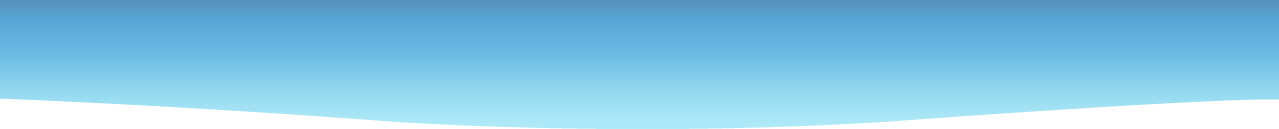 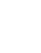 Una programación más equilibrada y eficiente de la oferta.
Alineamiento de las temáticas impulsadas desde el AFEL con los objetivos institucionales de la formación integral.
Recomendaciones para el AFEL
La operación de un Consejo Consultivo de académicos que revise y apruebe los programas y la oferta de EE.
Revisión de la normatividad en cuanto al número de inscripciones de EE.
La revisión de sus lineamientos de operación y su actualización.
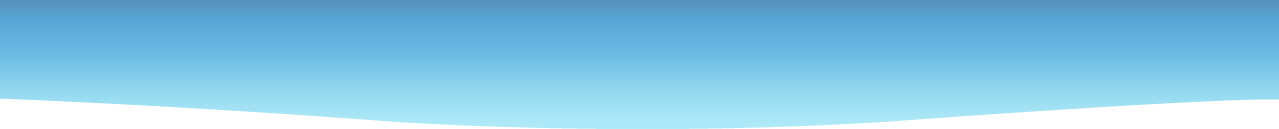 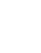 Orientar el Servicio Social a partir de una conceptualización integral y diseñar una política institucional que lo sustente.
Diseñar un programa de apoyos financieros para las actividades de Servicio Social.
Recomendaciones
Servicio Social y Experiencia Recepcional
La evaluación continua y multidisciplinar del Servicio Social y de la Experiencia Recepcional que fundamente la toma de decisiones para su funcionamiento óptimo como EE integradoras de la formación.
Revisar y adecuar la normatividad para ambas experiencias educativas.
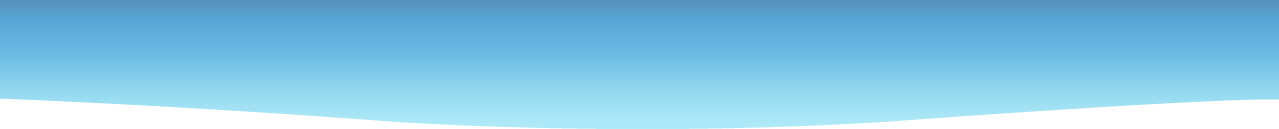 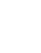 Recomendaciones
 Servicio Social y Experiencia Recepcional
Reconocimiento formal de la dirección de trabajos recepcionales a quienes de facto la realicen.
Monitoreo de ambas experiencias educativas para evitar las prácticas inadecuadas y replicar las idóneas.
El desarrollo de criterios académicos para asegurar que cada trabajo recepcional sea clasificado dentro de la modalidad que le corresponda.
La proyección de escenarios ideales por modalidad de acreditación de Experiencia Recepcional en cada programa educativo.
Desarrollar indicadores de calidad para estas experiencias educativas.
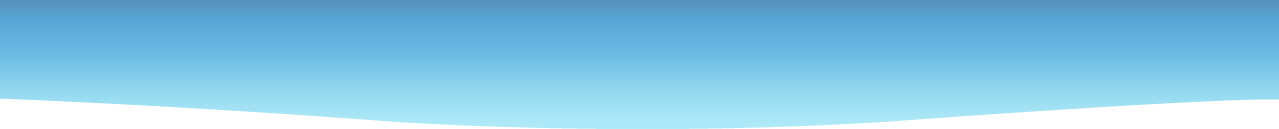 Integrantes de la Comisión de Evaluación del MEIF
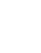 Dra. Elizabeth Ocampo Gómez (IIE) (coordinadora)
Mtra. Clara Elena Yerena Aguilar (Facultad de QFB)
Antrop. Silvia Jiménez García (SEA)
Dra. Nereida Rodríguez Orozco (FISPA)
Mtra. Lilia del Carmen Palacios Ramírez (Facultad de Danza)
Dr. Ernesto Treviño Ronzón (IIHS)
Dr. Erick Hernández Ferrer (IIE)
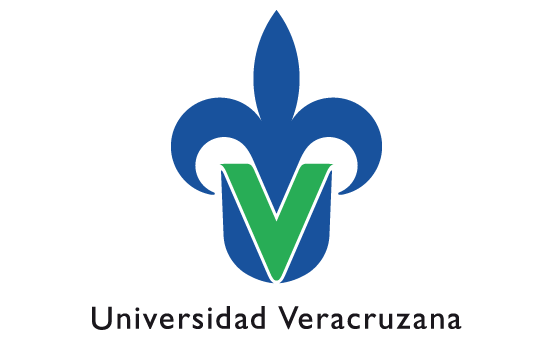 “Lis de Veracruz: Arte, Ciencia, Luz”